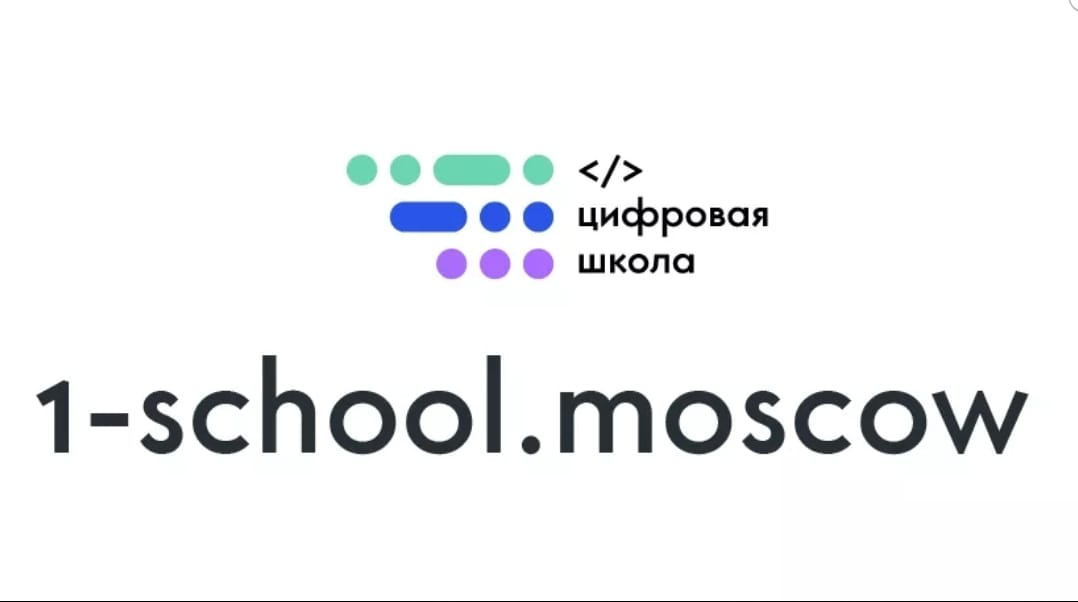 «Цифровая школа» 
как ключевой элемент инновационной экосистемы 
мегаполиса
Иванов Сергей Алексеевич
Миссия Цифровой школы
Готовим школьников к успешной профессиональной реализации в сфере высоких технологий мегаполиса
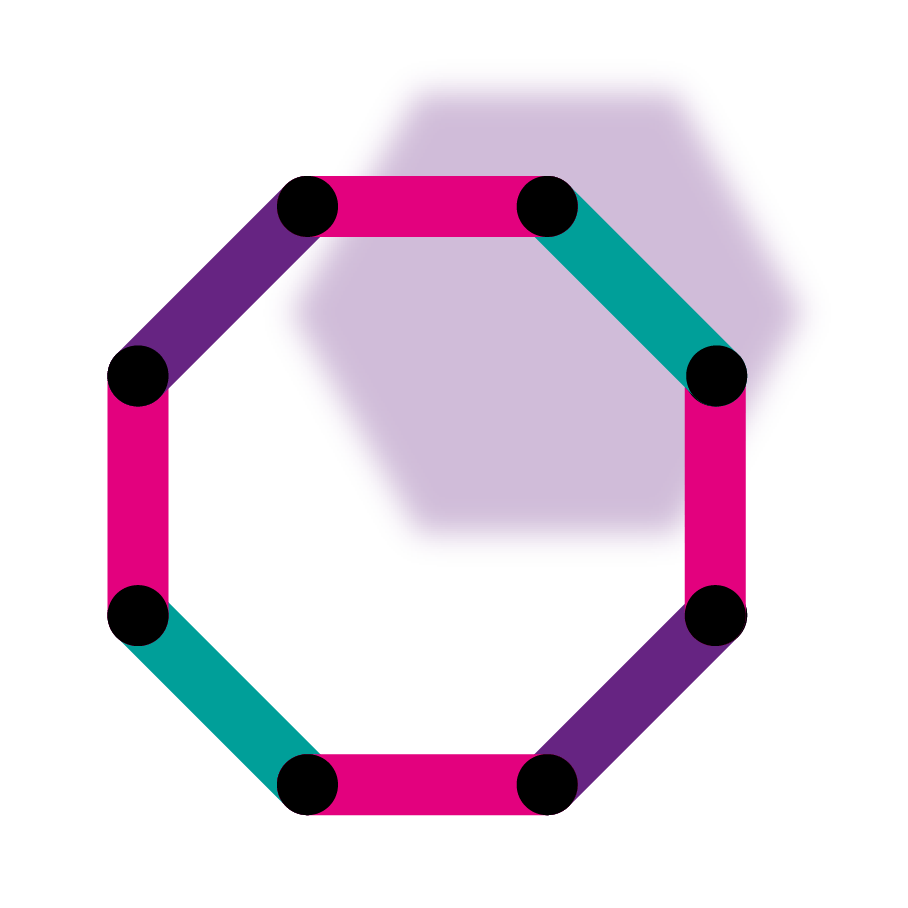 СЕНТЯБРЬ 2019
– начало обучения 50 человек
в 8 классе информационно-технологической направленности, ориентированных на трудоустройство в ведущие компании и организации, формирующие технологическую инфраструктуру Москвы
50 учеников – 50 «историй успеха»
Ключевая задача Школы – 
сформировать уверенные 
надёжные знания, 
позволяющие успешно пройти государственную итоговую аттестацию, результативно принимать участие в олимпиадах, конкурсах проектов, предпрофессиональных конференциях и иных интеллектуальных соревнованиях
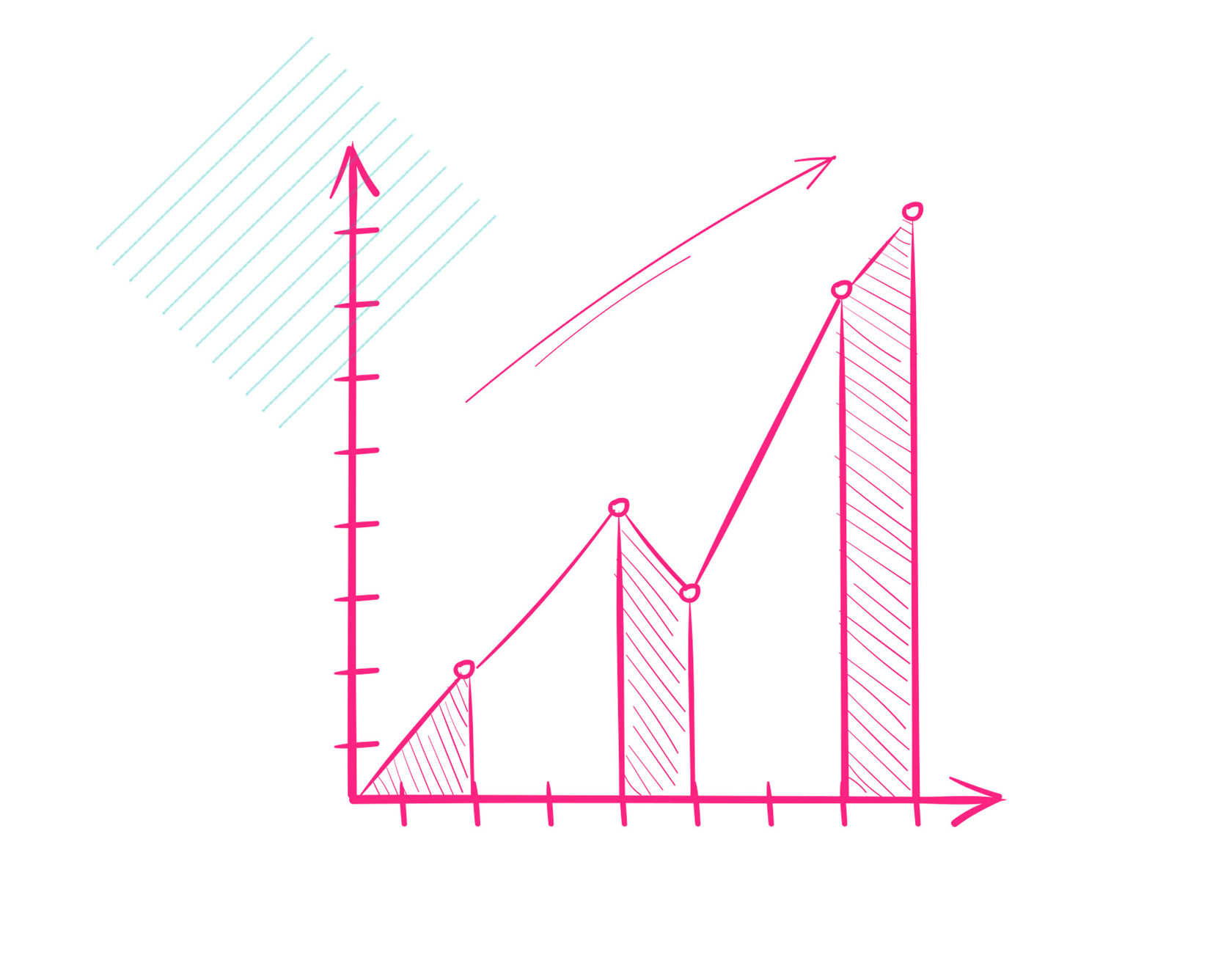 Цифровая школа для умного города
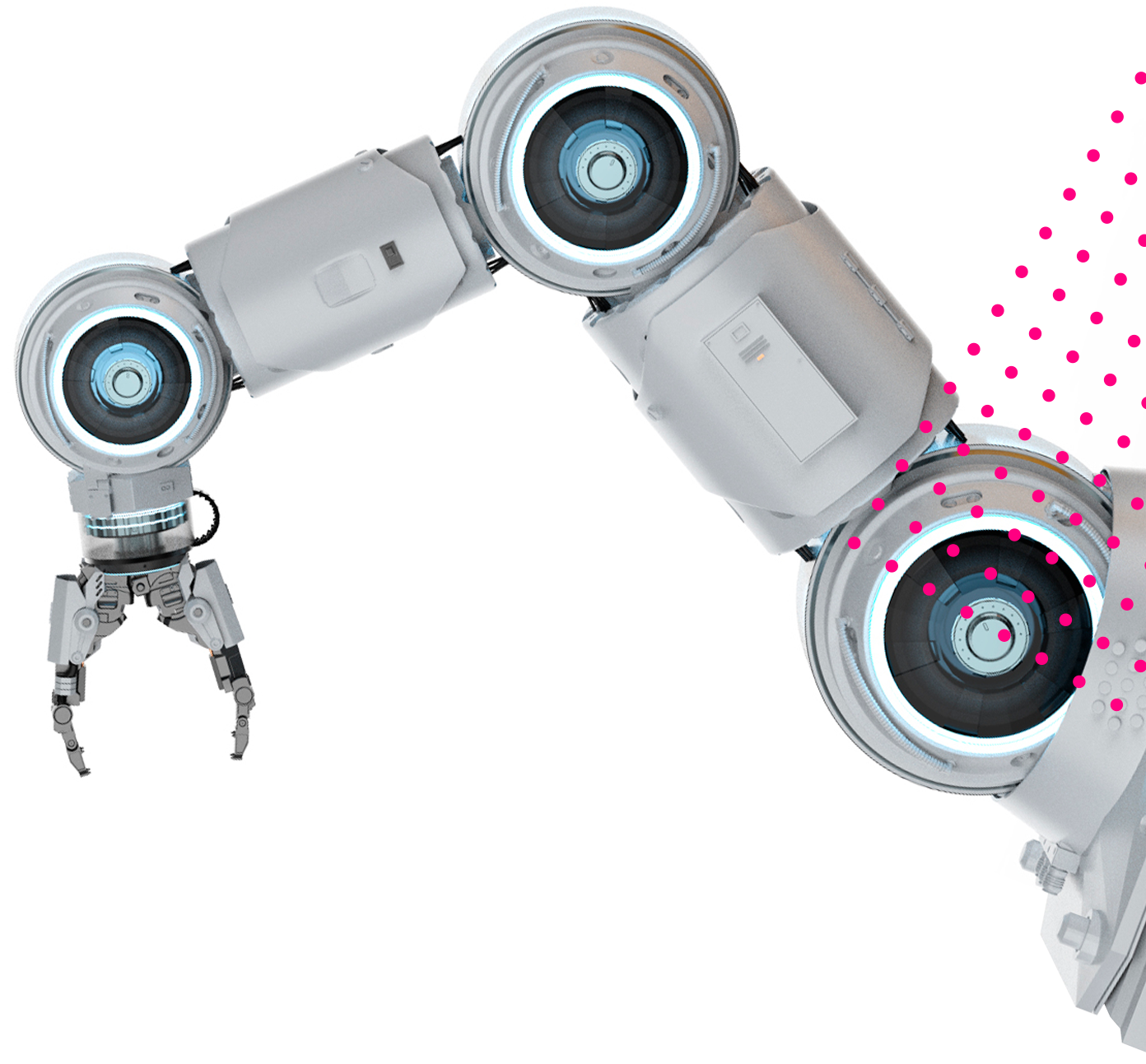 Инновационный кластер Москвы
Транспортный комплекс
Жилищно-коммунальное хозяйство
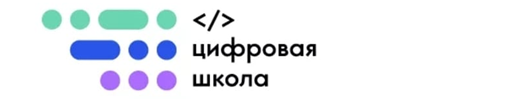 Цифровое обеспечение социальной сферы
Дизайн городской среды
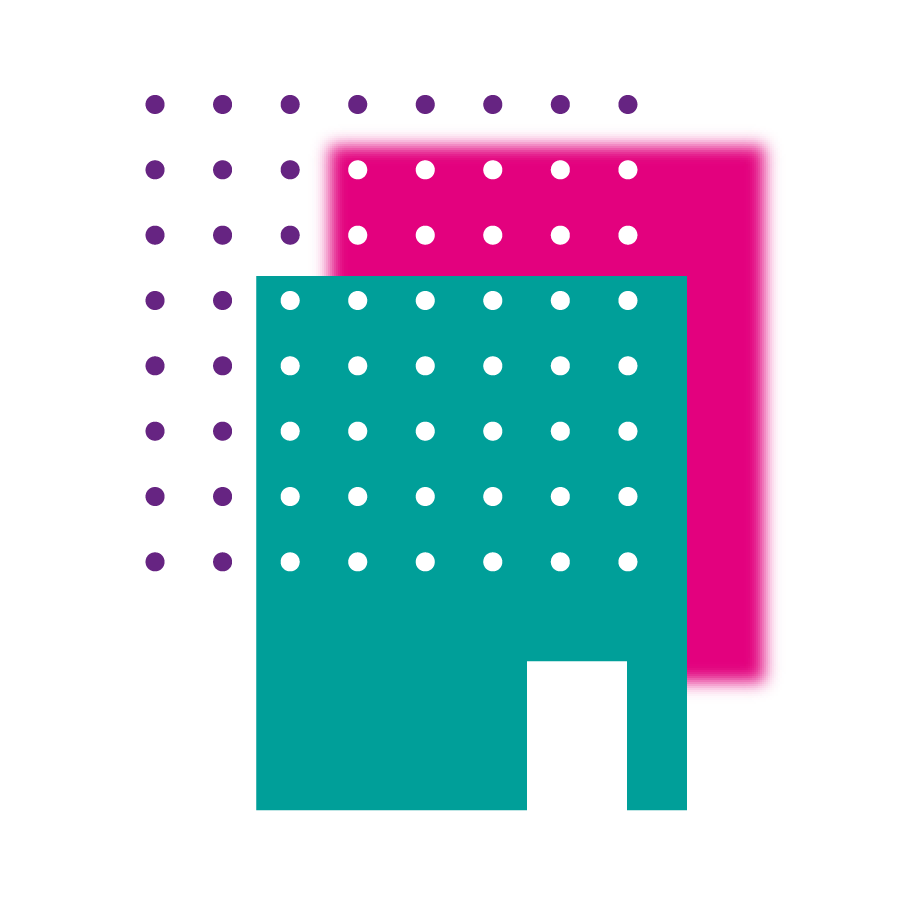 Связь и телекоммуникации
Экология и ресурсосбережение
Энергетика
Особенности обучения
Партнерство с ГБУ 
«Малый бизнес Москвы» 
для обучения школьников
технологиям ведения бизнеса в ИТ-сфере
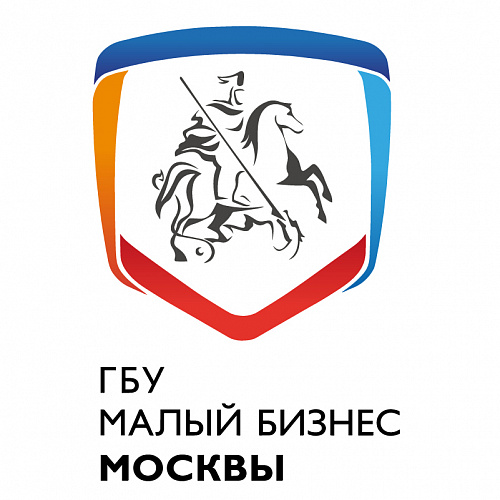 Развитие 
и поддержка проектов школьников (инкубатор стартапов)
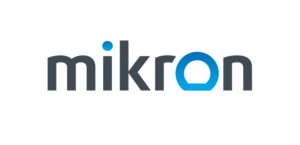 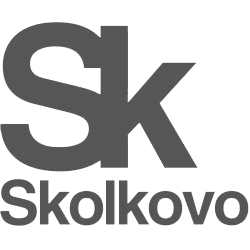 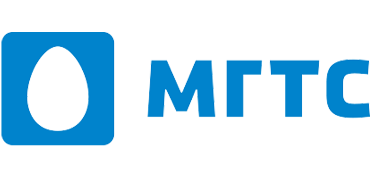 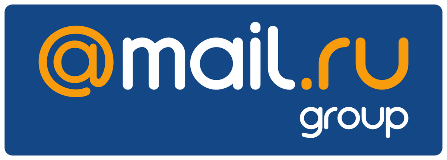 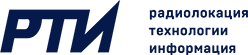 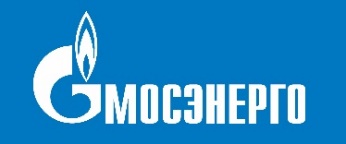 Практика на крупнейших предприятиях технологической инфраструктуры мегаполиса
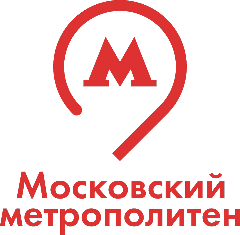 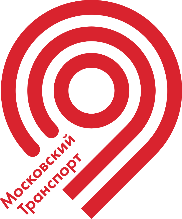 Особенности обучения
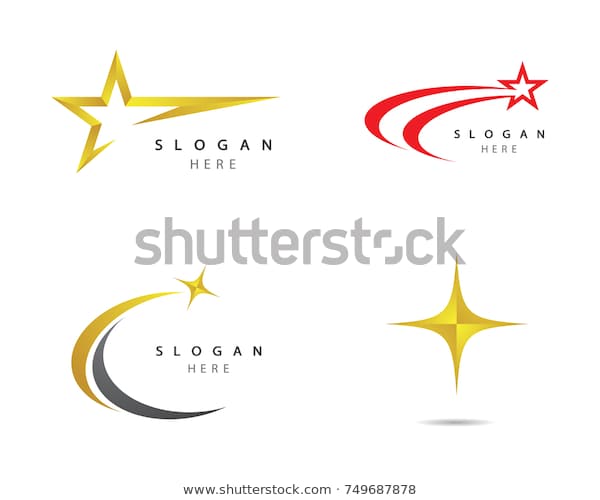 Выполнение прикладных проектных работ в соответствии с открытыми запросами Агентства инноваций города Москвы (mosopenchallenge.ru)
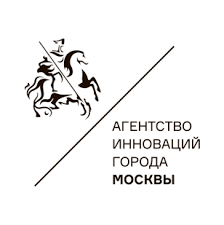 Индивидуальные траектории обучения для каждого ученика
Школьное научное общество совместно с научными организациями
Профессиональное обучение по 
IT-профессиям (в том числе «Цифровой куратор» в 2019/2020 учебном году)
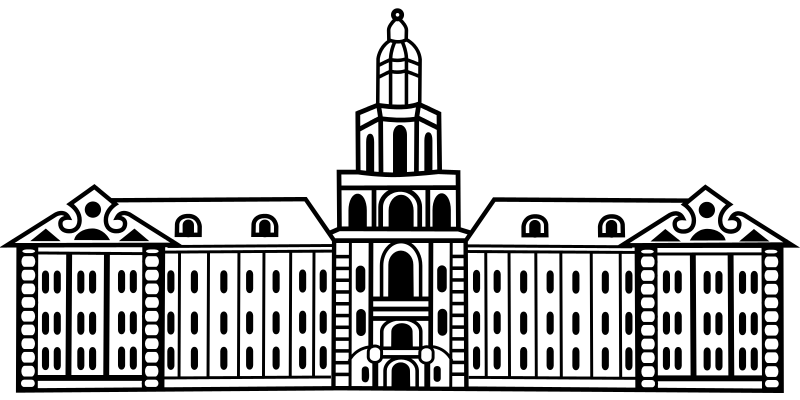 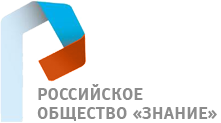 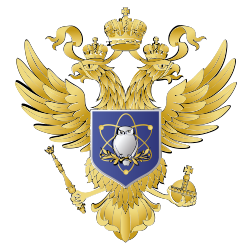 Особенности обучения
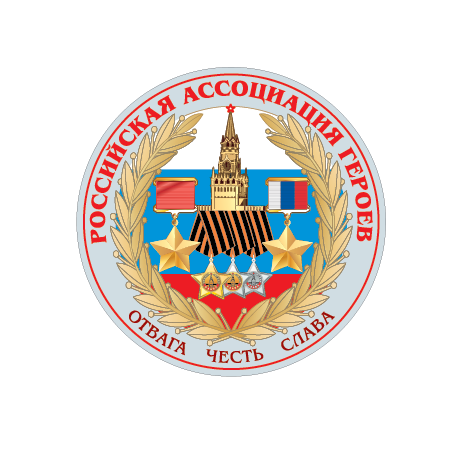 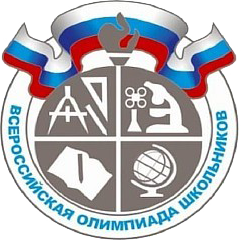 Обучение в технопарках (разработка ПО, информационная безопасность, робототехника и др.)

Программы дополнительного образования от специалистов 
IT-компаний и вузов-партнеров

Участие в предпрофессиональном экзамене и конференциях, олимпиадах

Практические формы аттестации для формирования портфолио обучающихся (проекты, хакатоны)
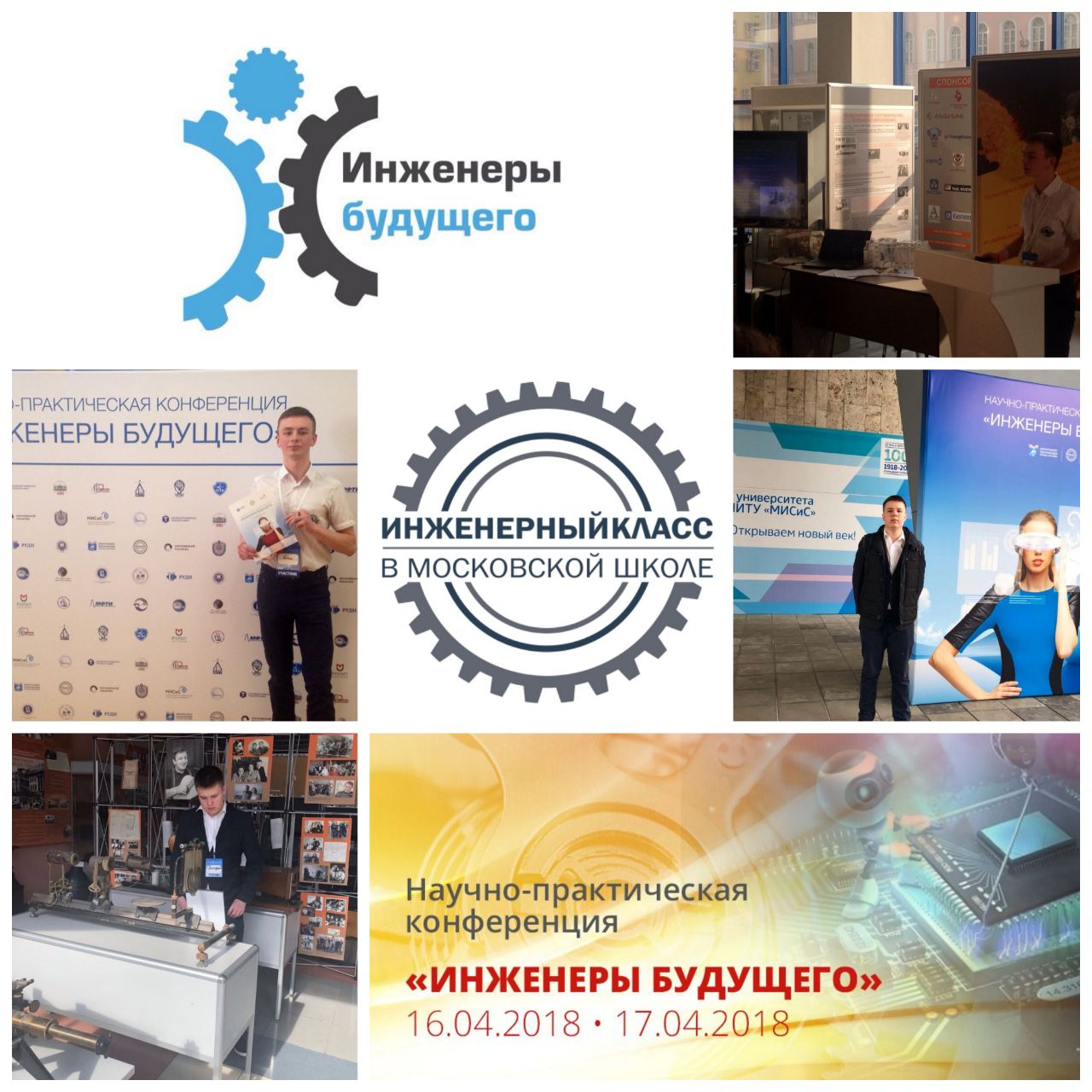 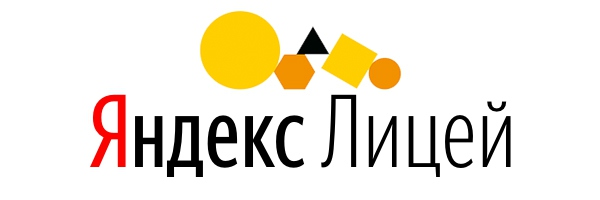 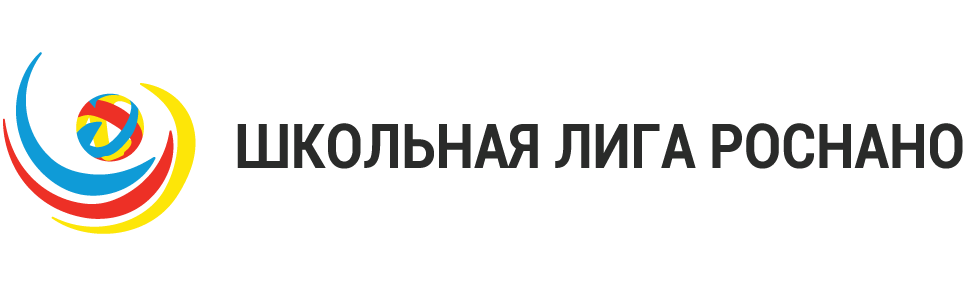 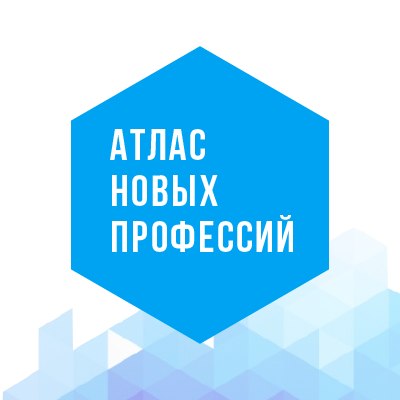 Особенности обучения
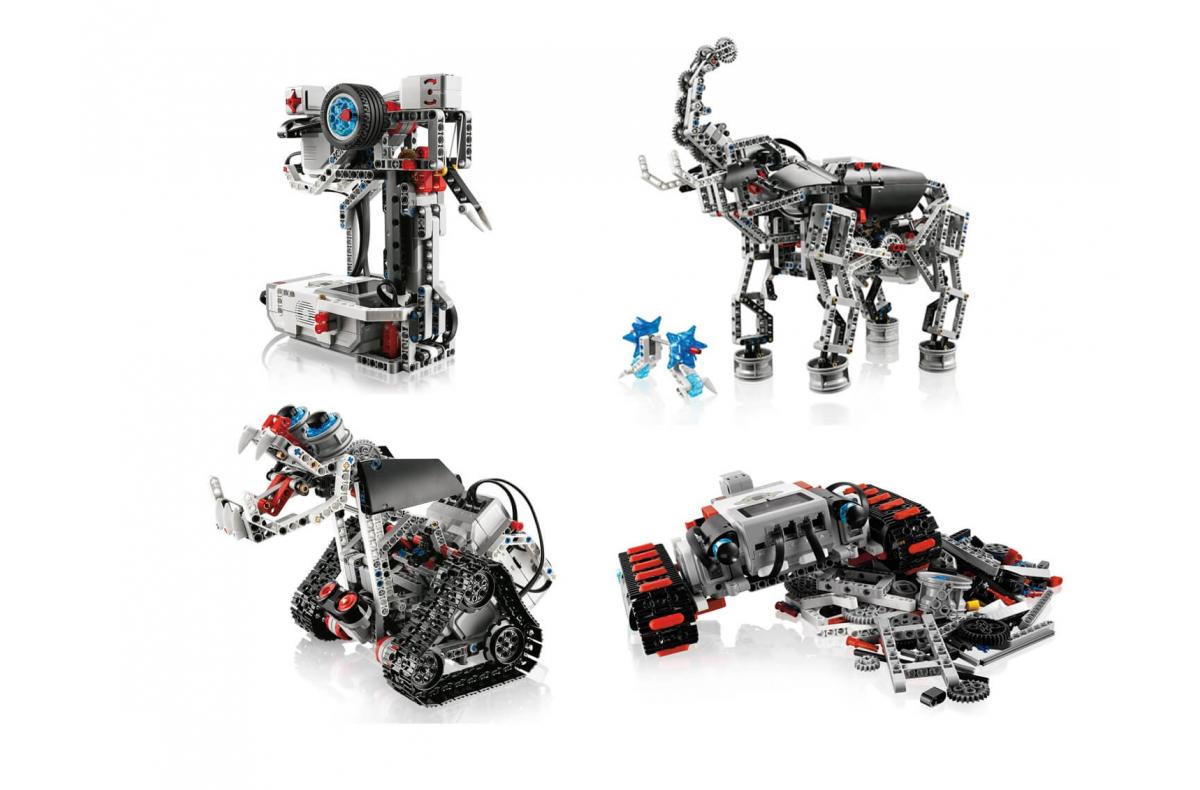 Обучение в формате open space с использованием высокотехнологичного оборудования

Цифровые домашние задания
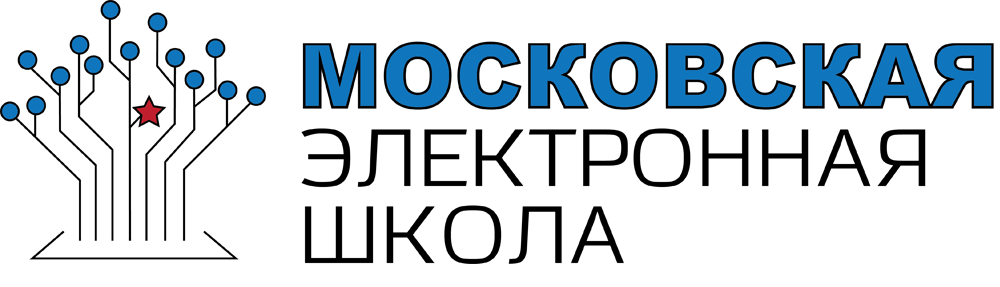 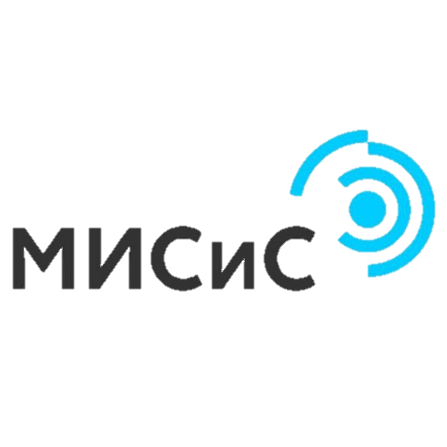 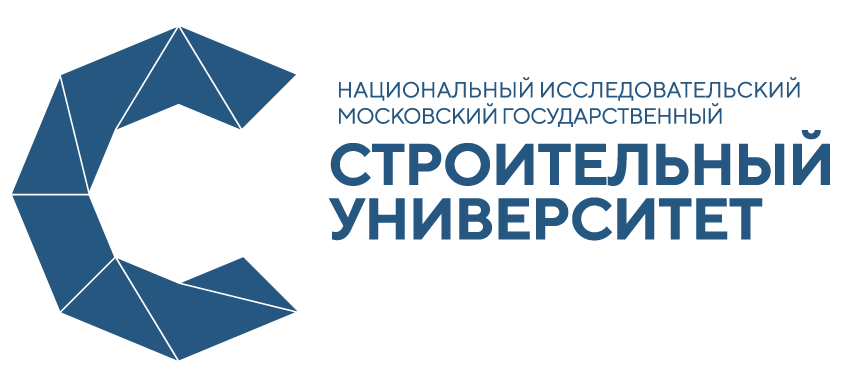 Сотрудничество с ведущими ВУЗами
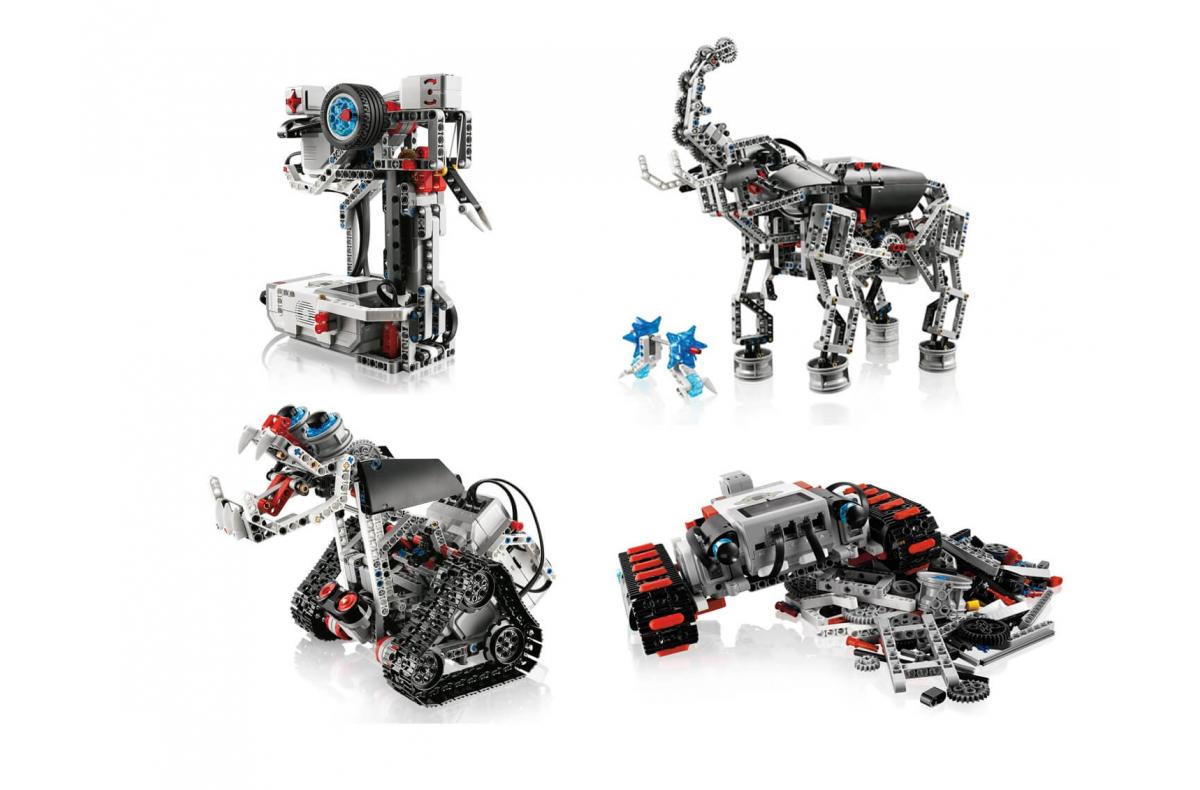 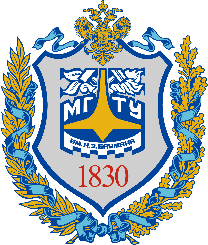 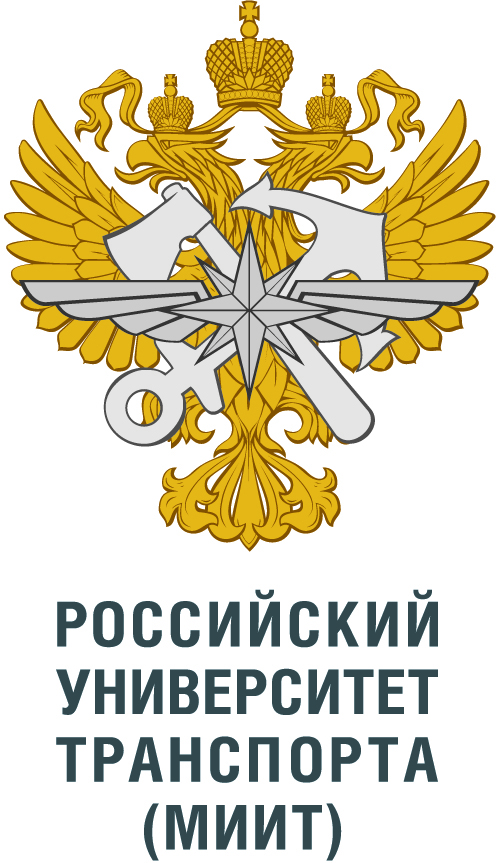 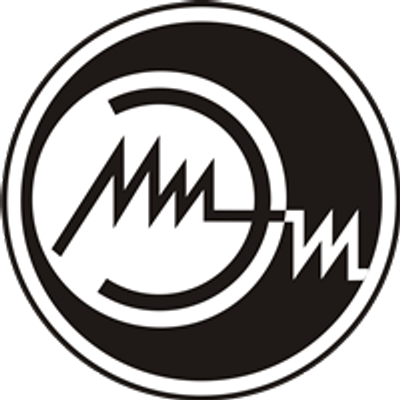 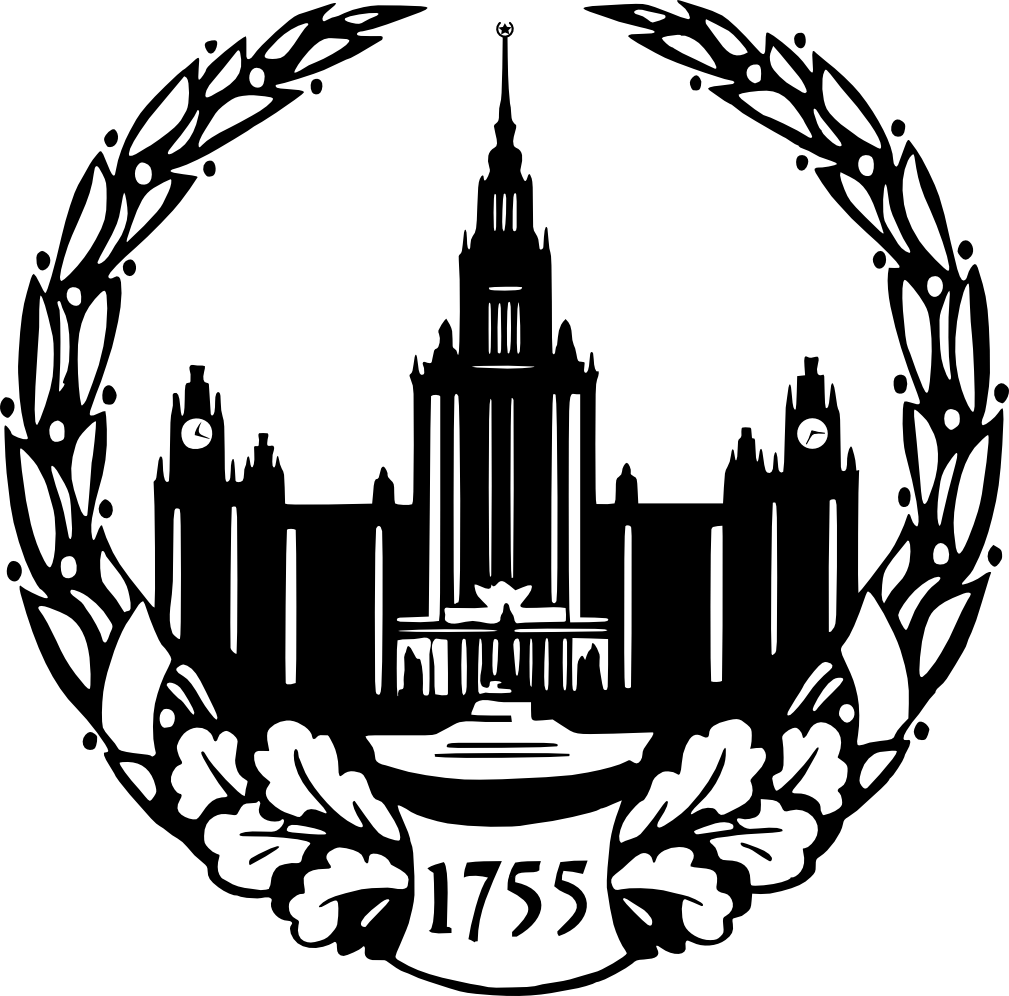 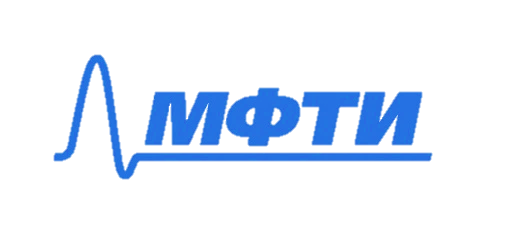 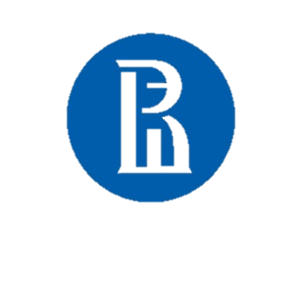 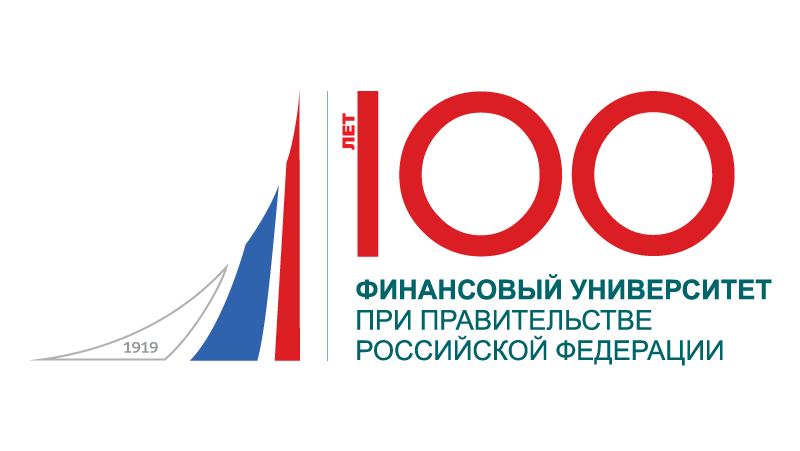 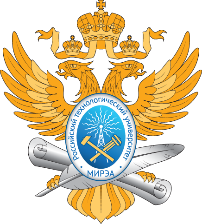 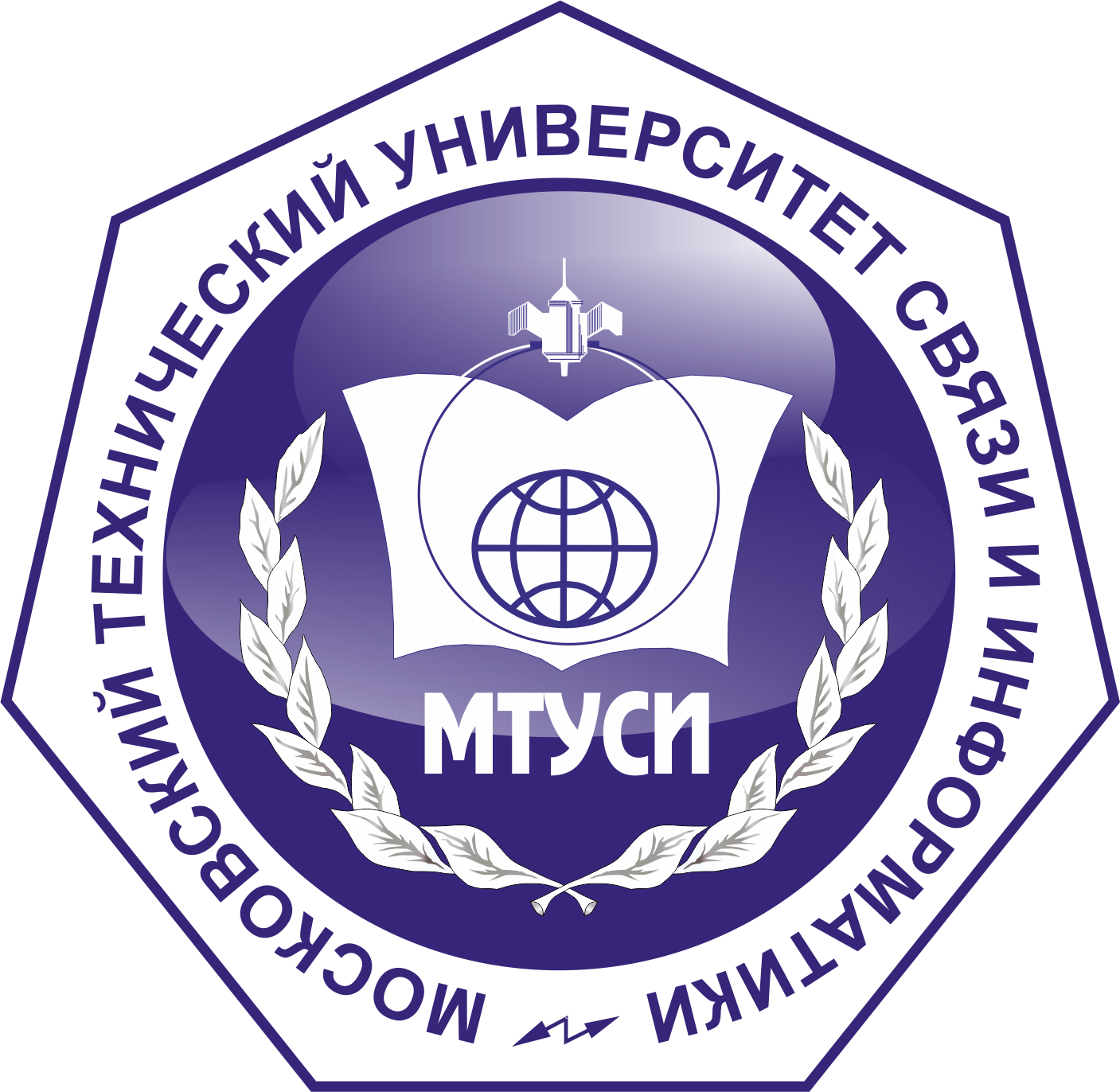 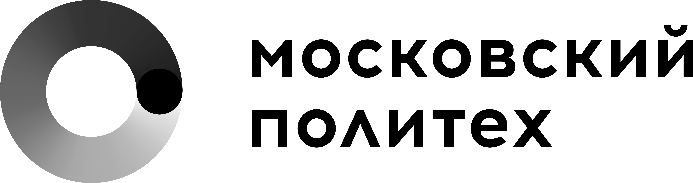 5 октября / День учителя
День открытых дверей
Иванов Сергей Алексеевич
и.о. директора «Цифровой школы»
8 (495) 912-63-37, 8 (985) 140-90-30
IvanovSA@mosmetod.ru
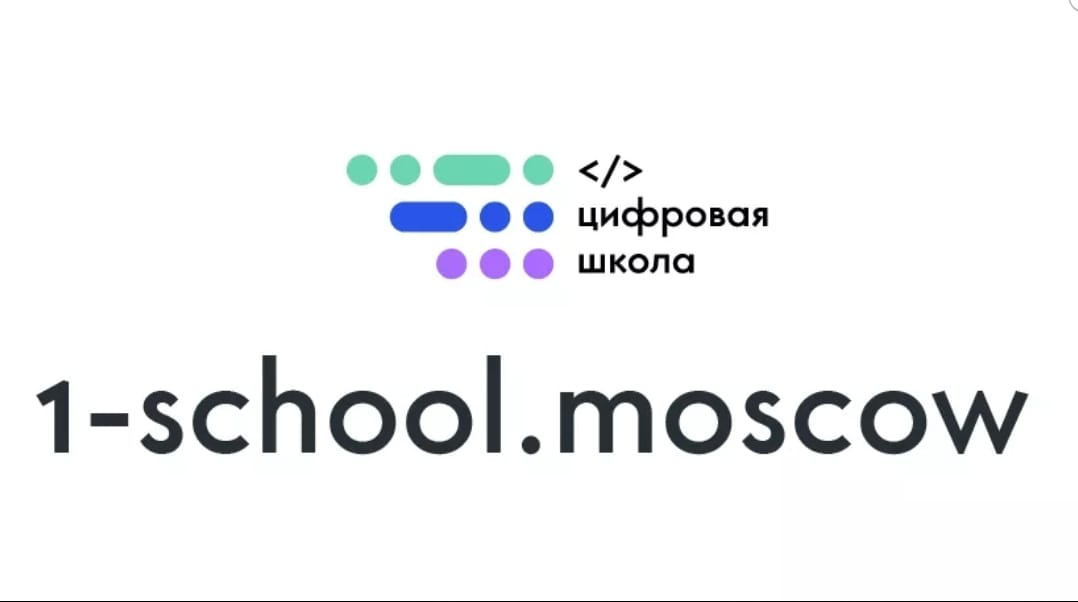